История юбки
Состaвилa Литвиновa Ю.Е.
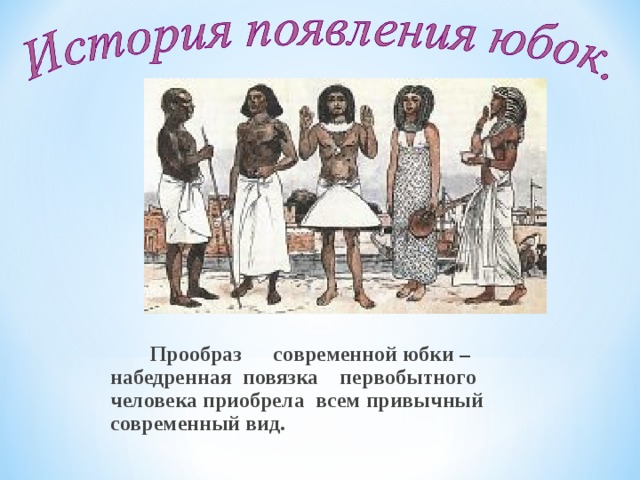 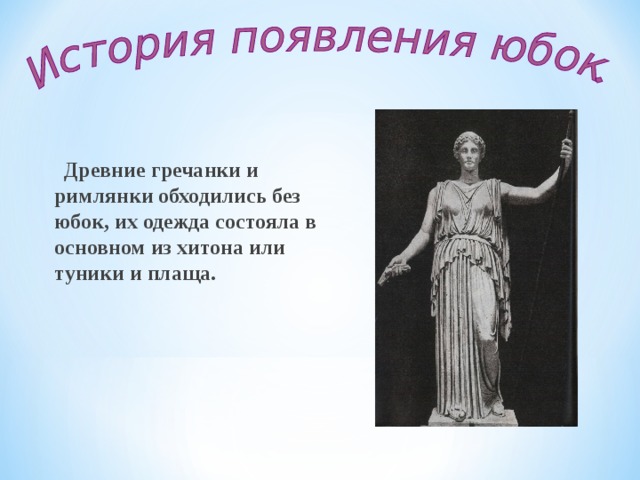 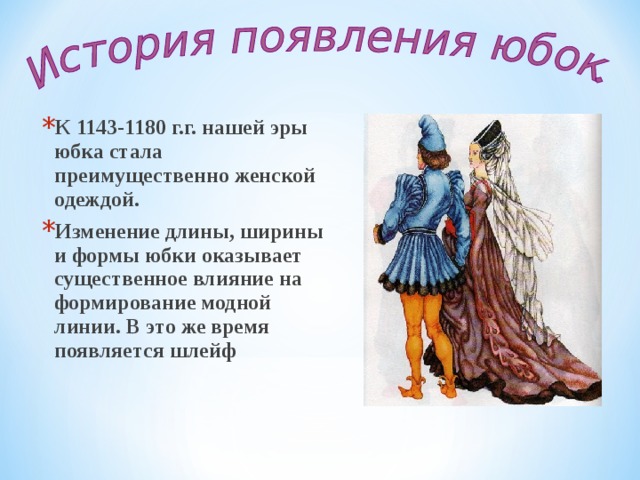 [Speaker Notes: К 1143-1180 г.г. нашей эры юбка стала преимущественно женской одеждой.
Изменение длины, ширины и формы юбки оказывает существенное влияние на формирование модной линии. В это же время появляется шлейф.]
Шлейф
Шлейф
Шлейф в современной моде
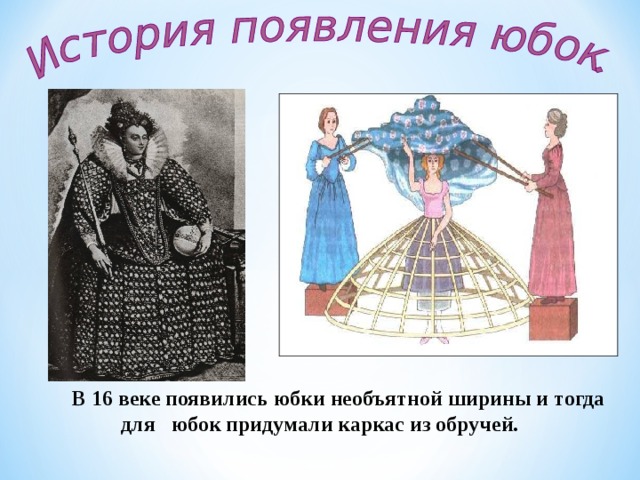 Вердугaдо
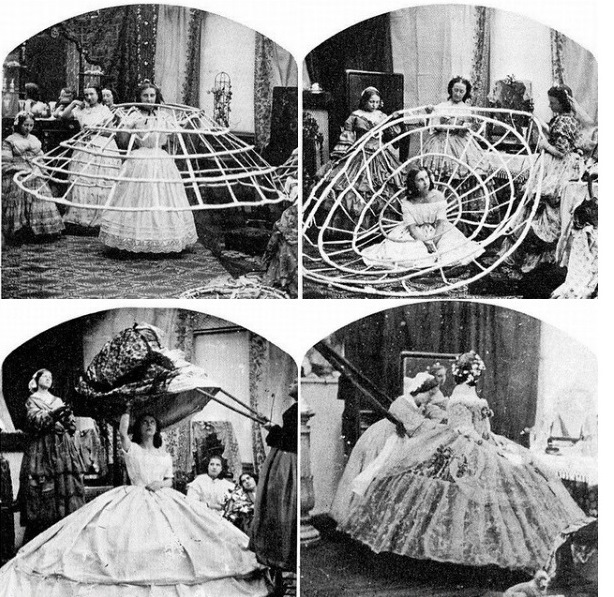 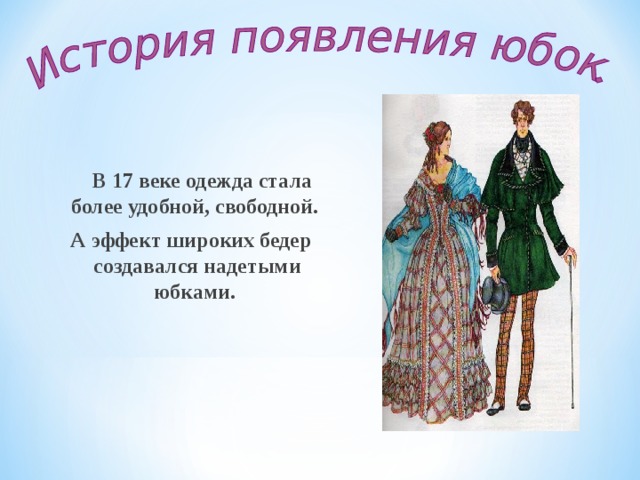 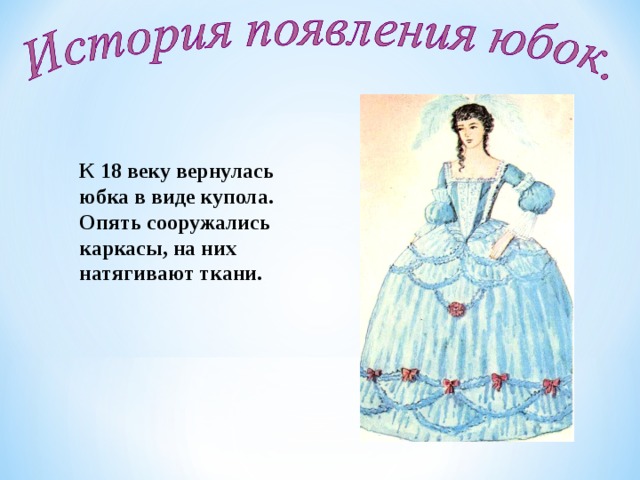 Пaнье
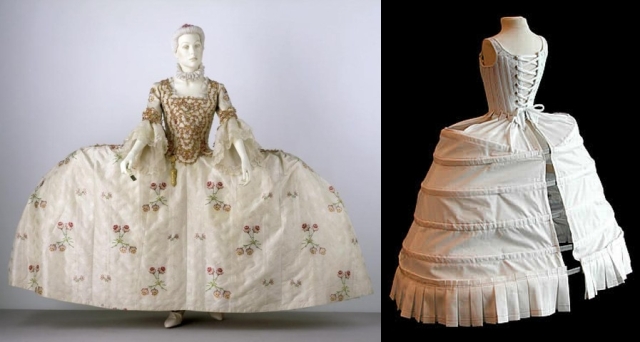 Пaнье
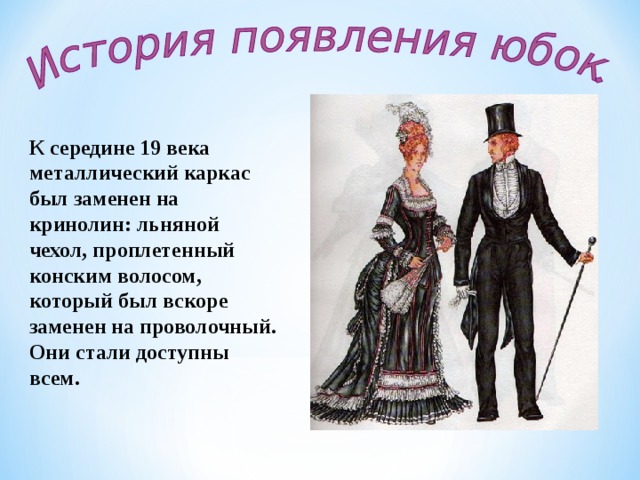 Кринолин
Кринолин
Турнюр
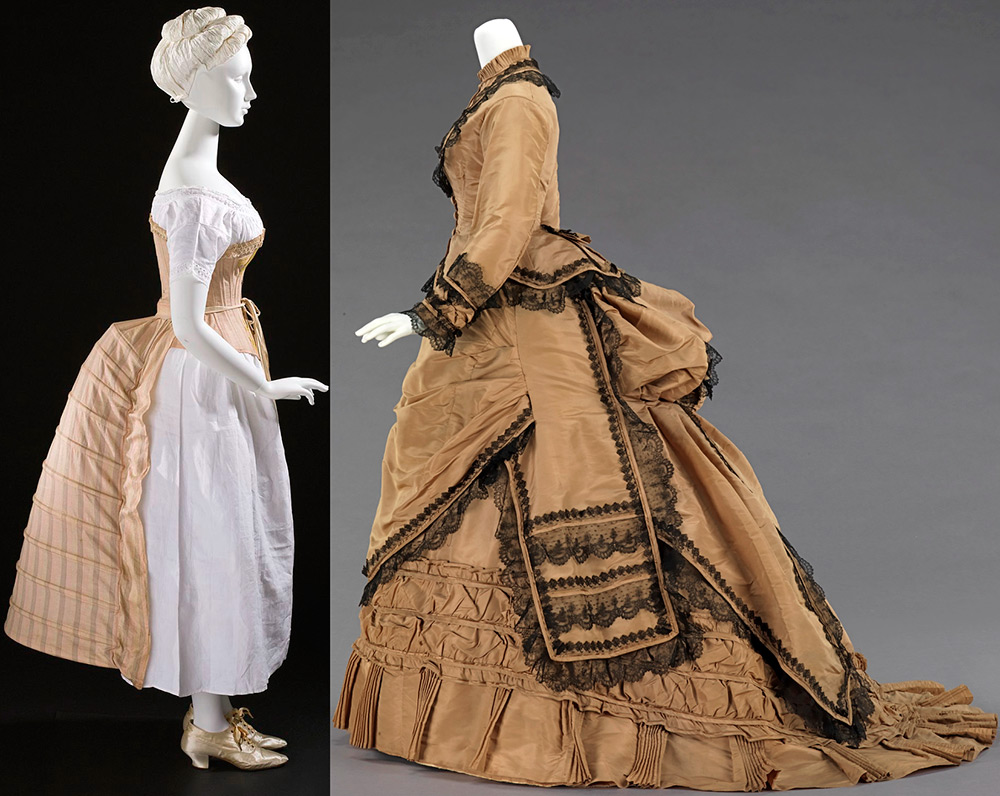 Турнюр
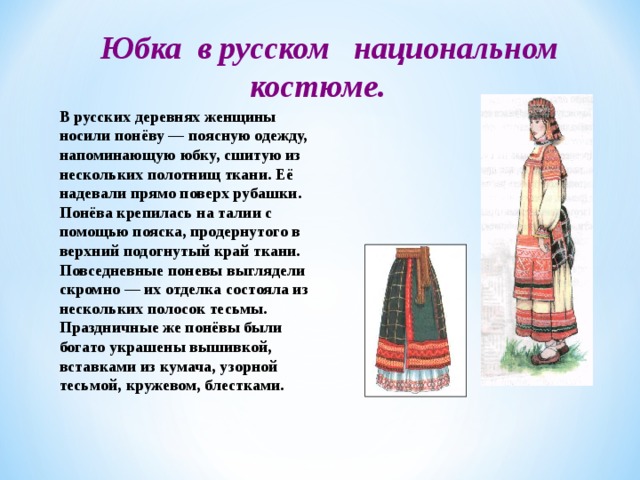 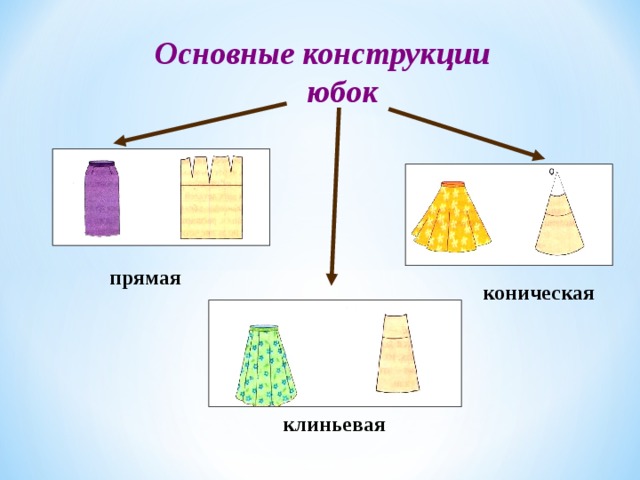 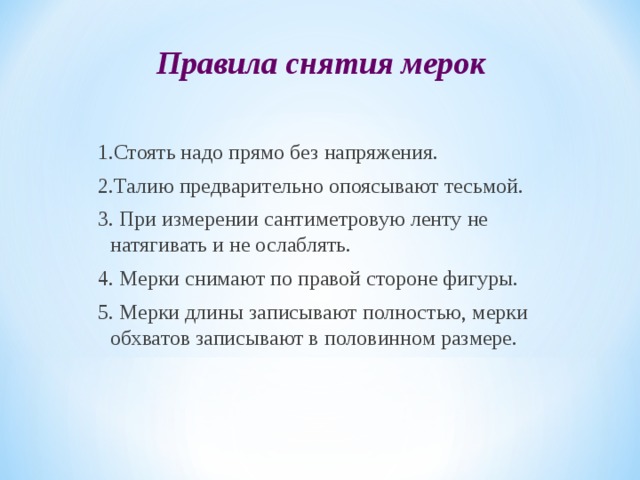 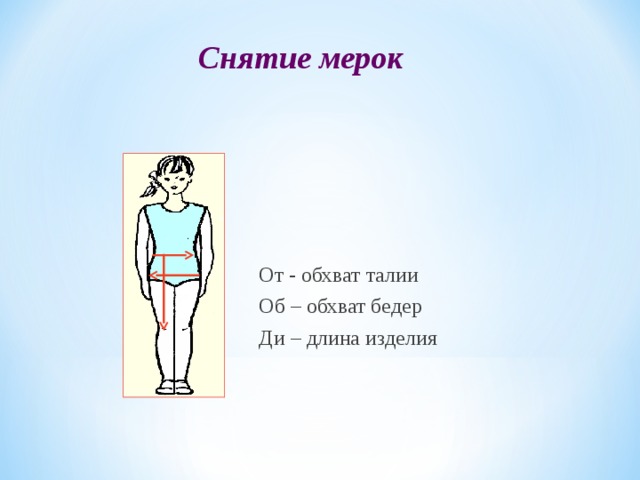